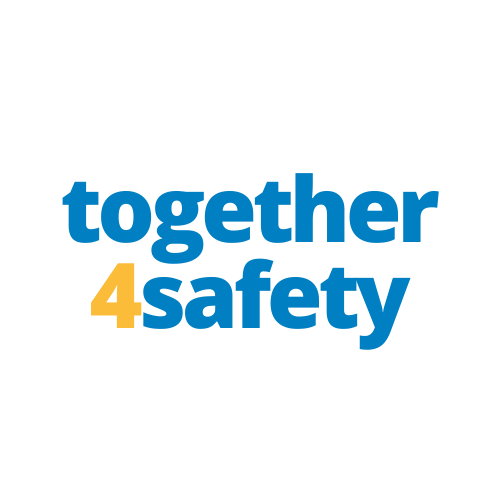 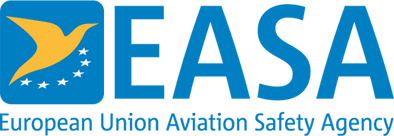 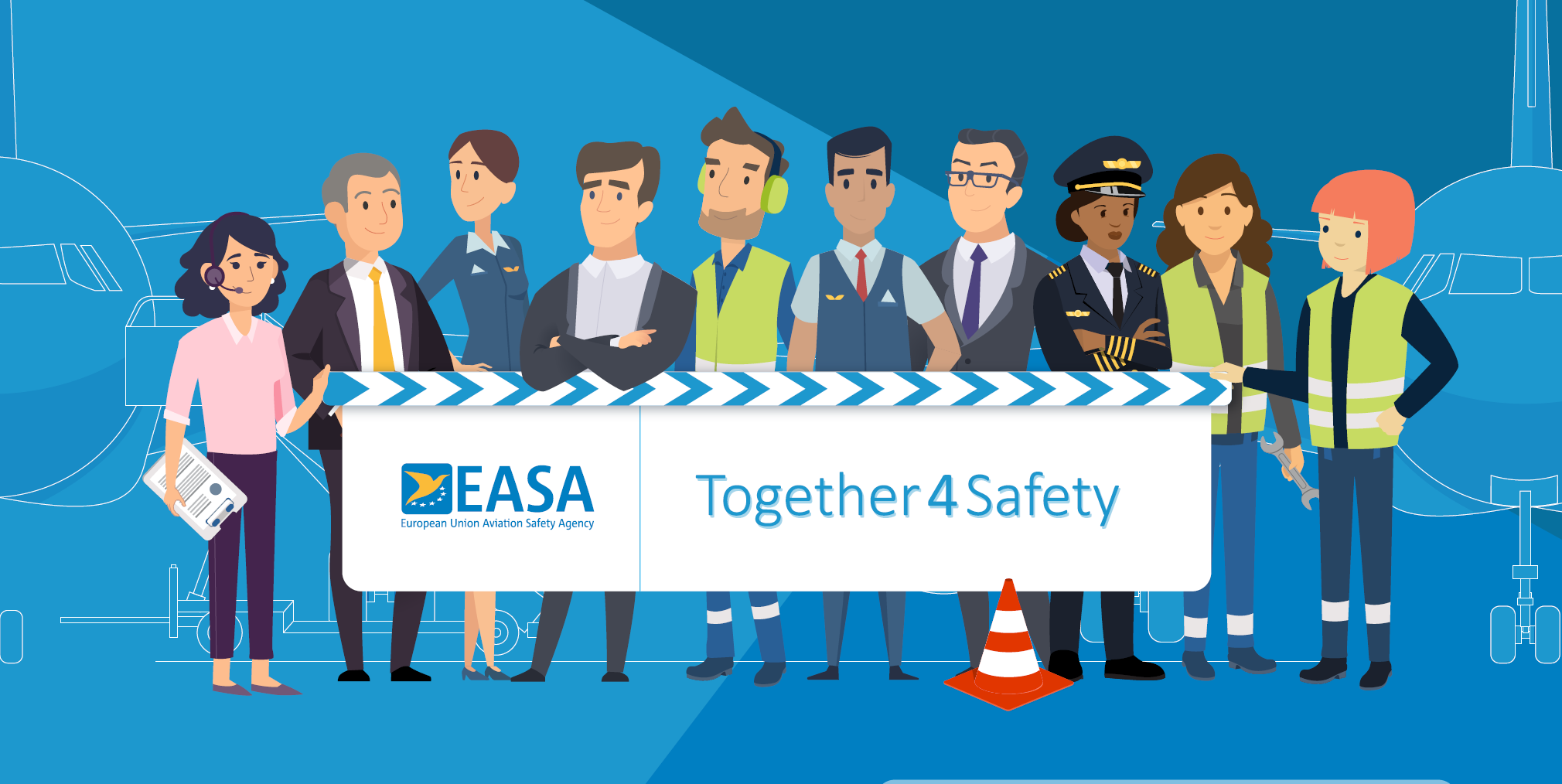 Stronger and Safer Together, Always
With Thanks to the Following Organisations Who Supported the Development of this Material
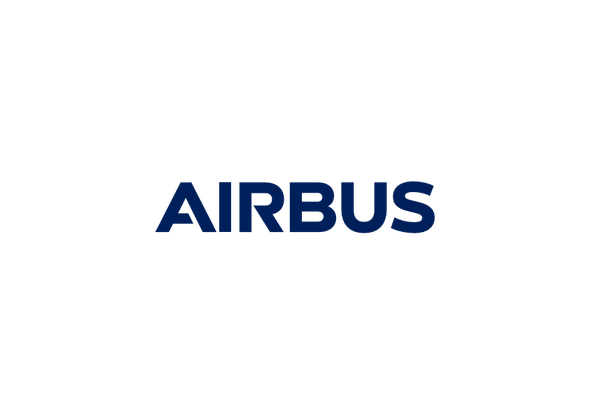 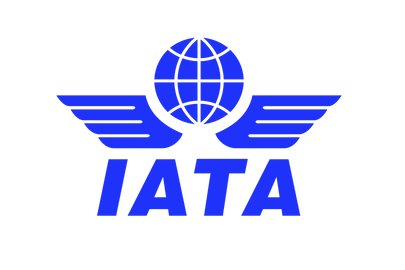 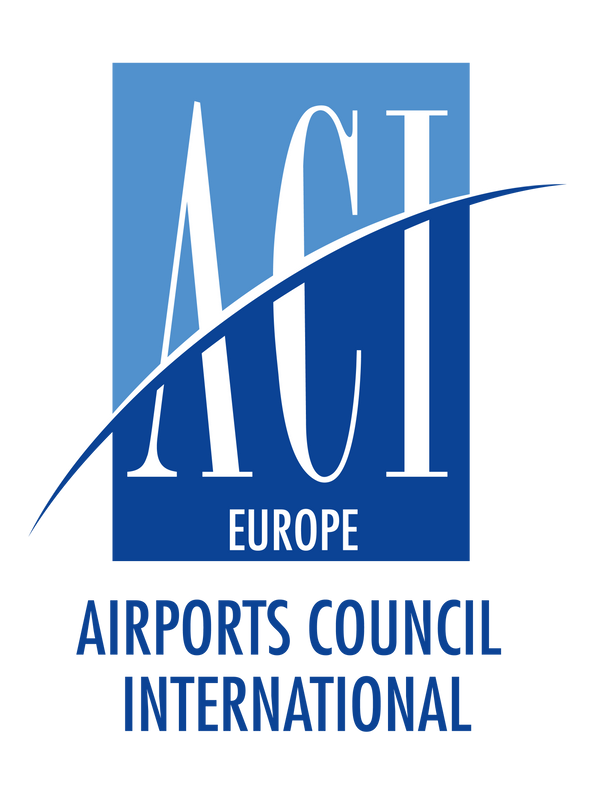 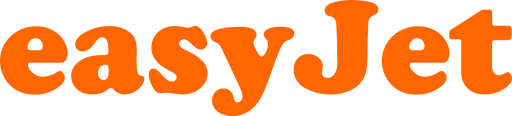 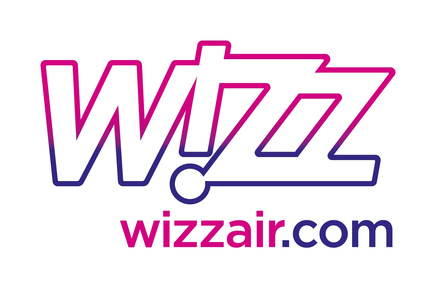 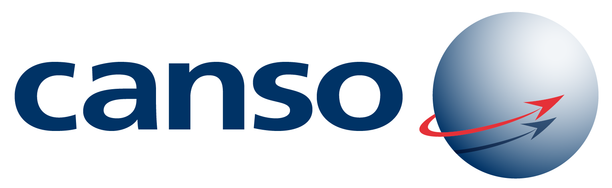 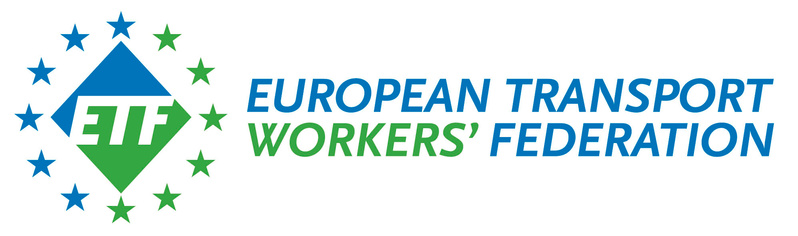 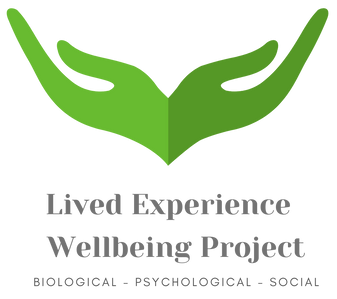 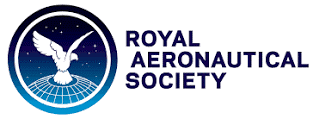 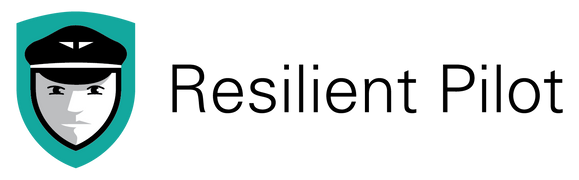 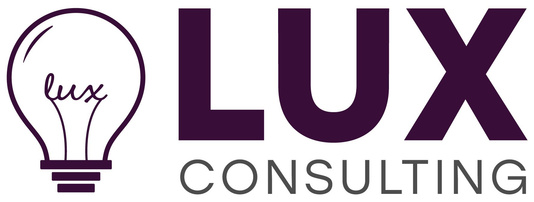 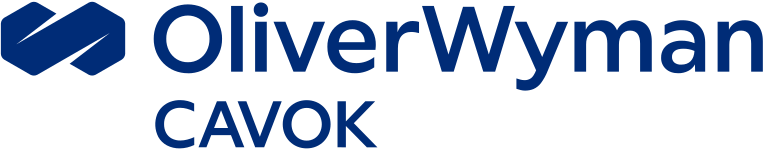 Human Factors Wellbeing Group
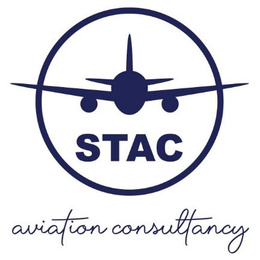 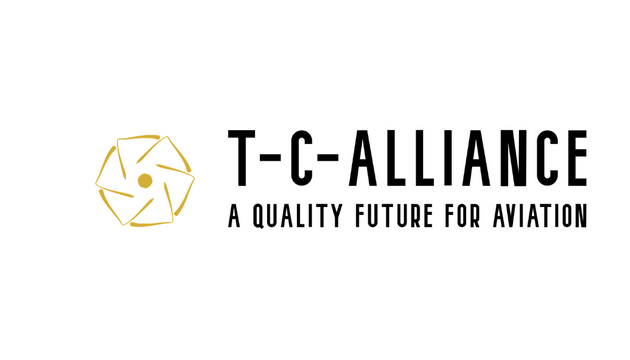 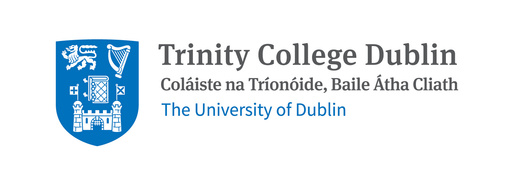 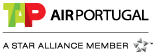 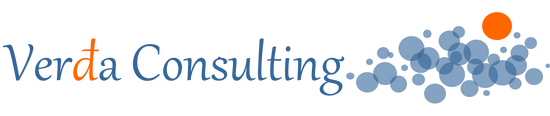 Campaign Supporters
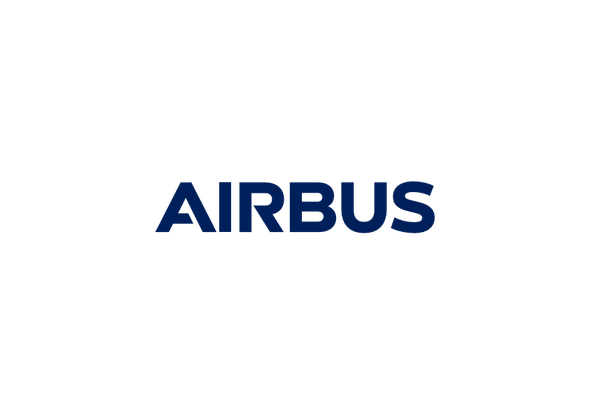 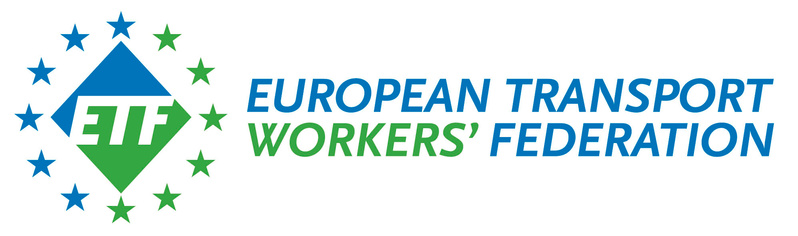 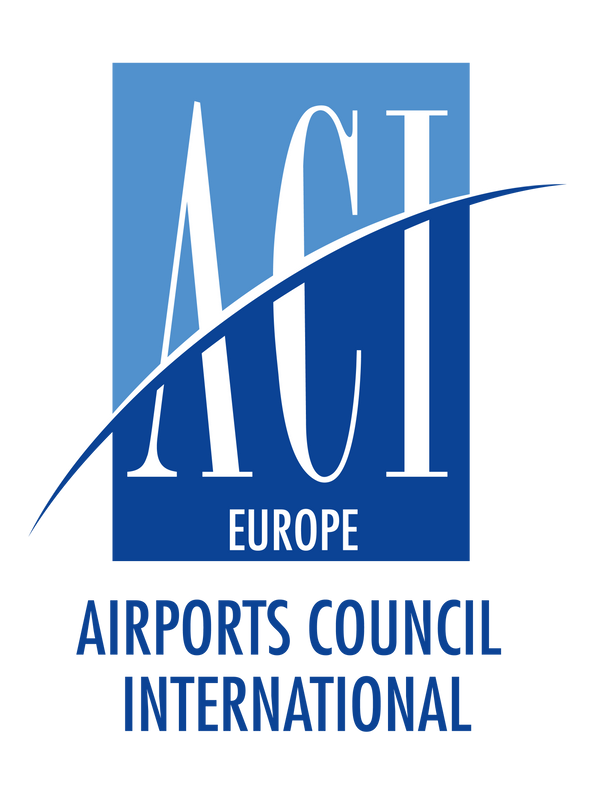 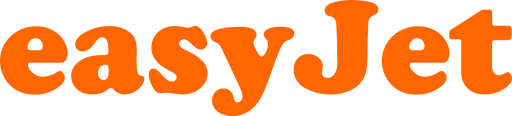 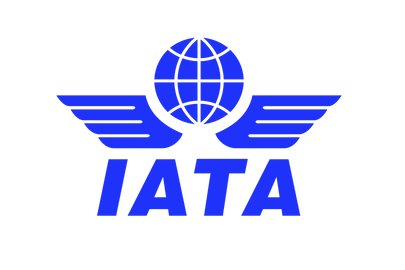 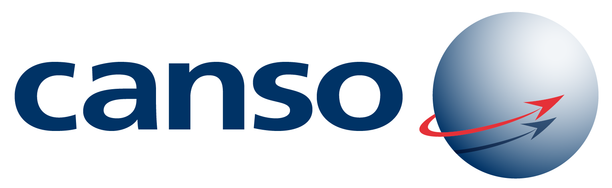 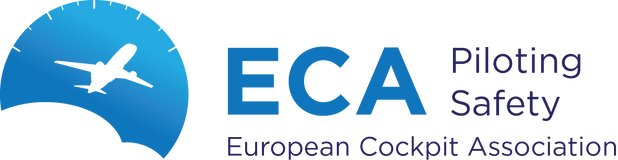 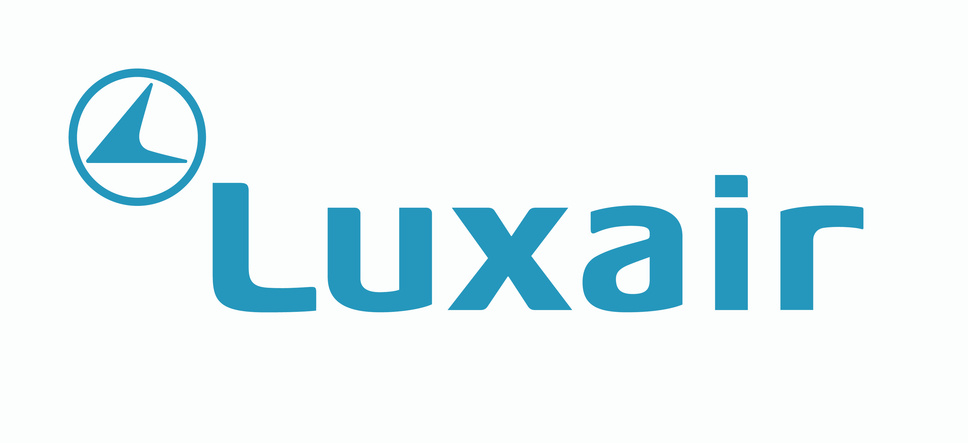 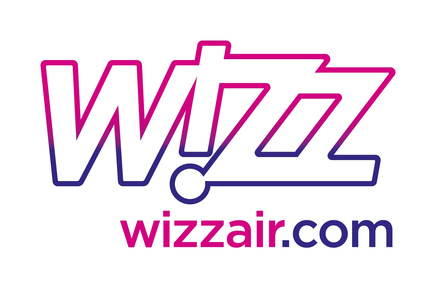 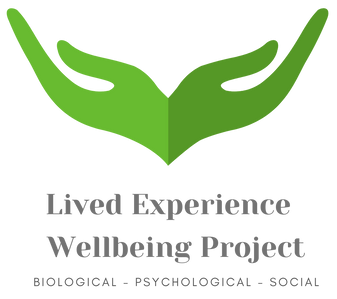 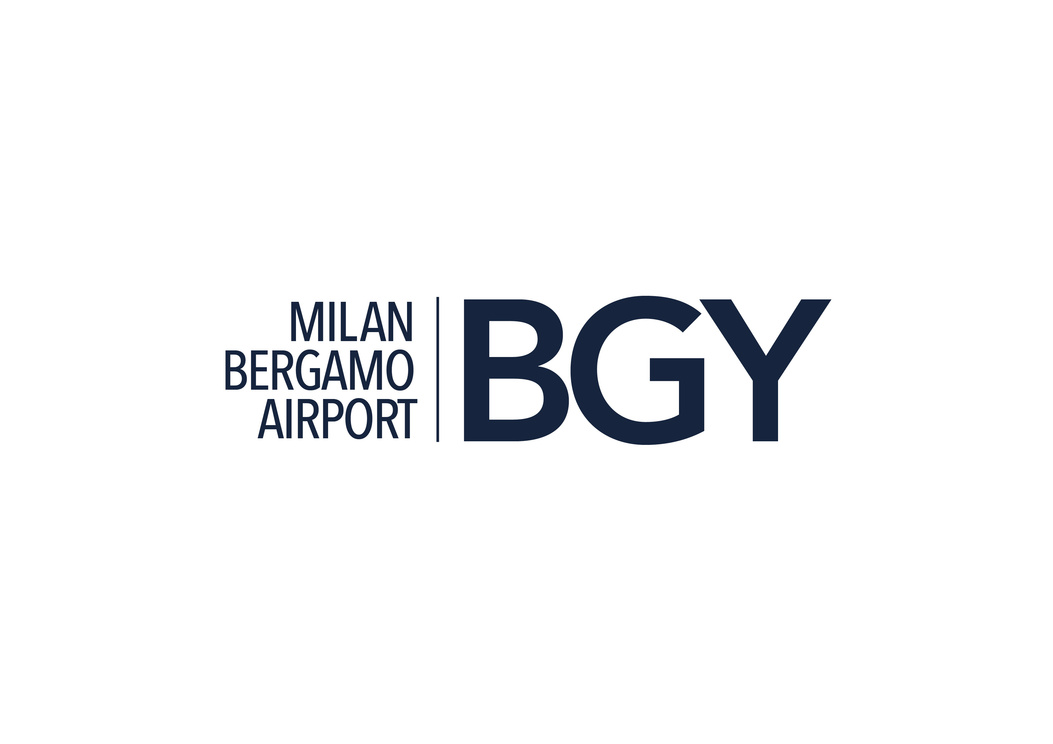 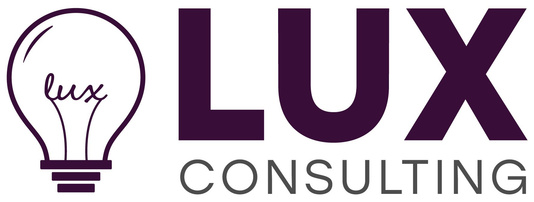 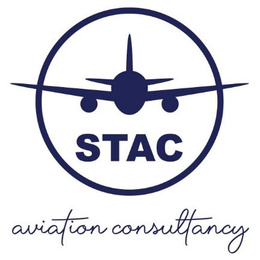 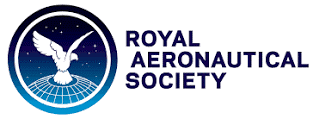 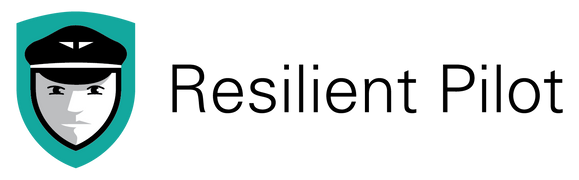 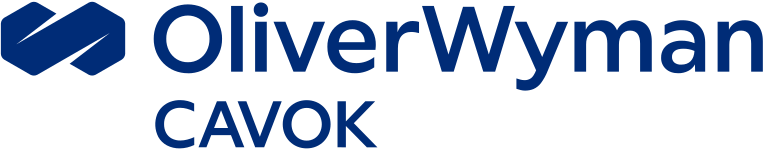 Human Factors Wellbeing Group
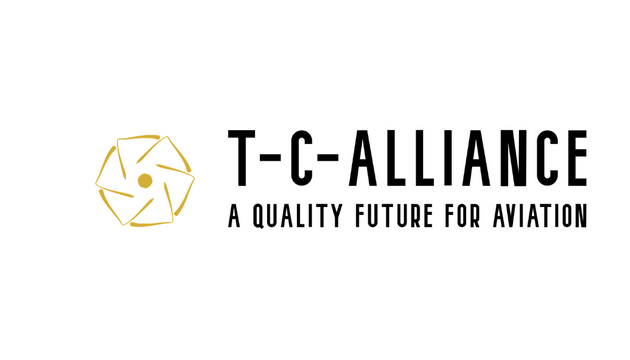 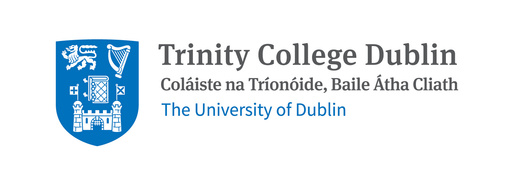 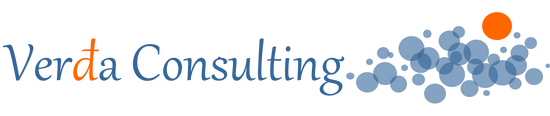 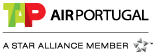 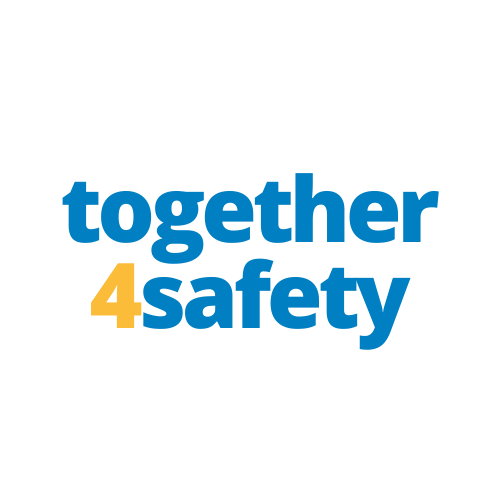 Its purpose and what it stands for
""To provide useful information that engages people in positive conversations about safety so that the aviation community can deliver the safety capacity needed to ensure safe operations"
Collaborative
Useful and Supportive
We collaborate to understand the challenges industry are facing and work hard to help develop practical solutions.
We collaborate to understand the challenges industry are facing and work hard to help develop practical solutions.
Plain Speaking
Engaging
We use plain, simple language that seeks to provide the clarity people need to  easily understand often complex information without talking down to them.
We start positive conversations about safety that gets people thinking and provide the tools and information industry needs.
The "Always" Campaign
Stronger, Safer, Together - Always
Safety is not a process or an outcome. It is the capacity of all stakeholders in the aviation system to collectively contribute to 
safe and effective operations, every single day  - always
The importance of a collaborative, industry-wide campaign
Aviation relies on all actors working in a coordinated and connected way.
We achieve more we align our core values and work together with common goals
We focus on key activities, actions and behaviours that are at the heart of safe  operations
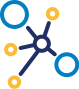 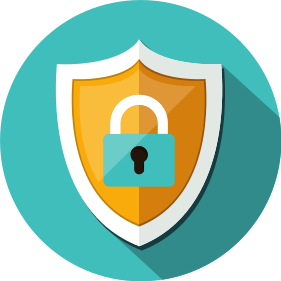 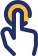 Be Ready, Stay Safe - Driving Safe Operations
Be Ready means
Stay Safe means
Having enough skilled, trained and qualified people who are operationally ready and fit for duty.

Ensuring that you have the right tools, equipment and infrastructure in place.

Defining and living by the values that creates the trust needed to support positive safety conversations.
Encouraging people to do things the right way by following the relevant processes, procedures and practices. 

Knowing your risks and mitigating them effectively as part of a resilient management system. 

Inspire  your teams to talk about safety and then having a positive approach to learning and solving problems.
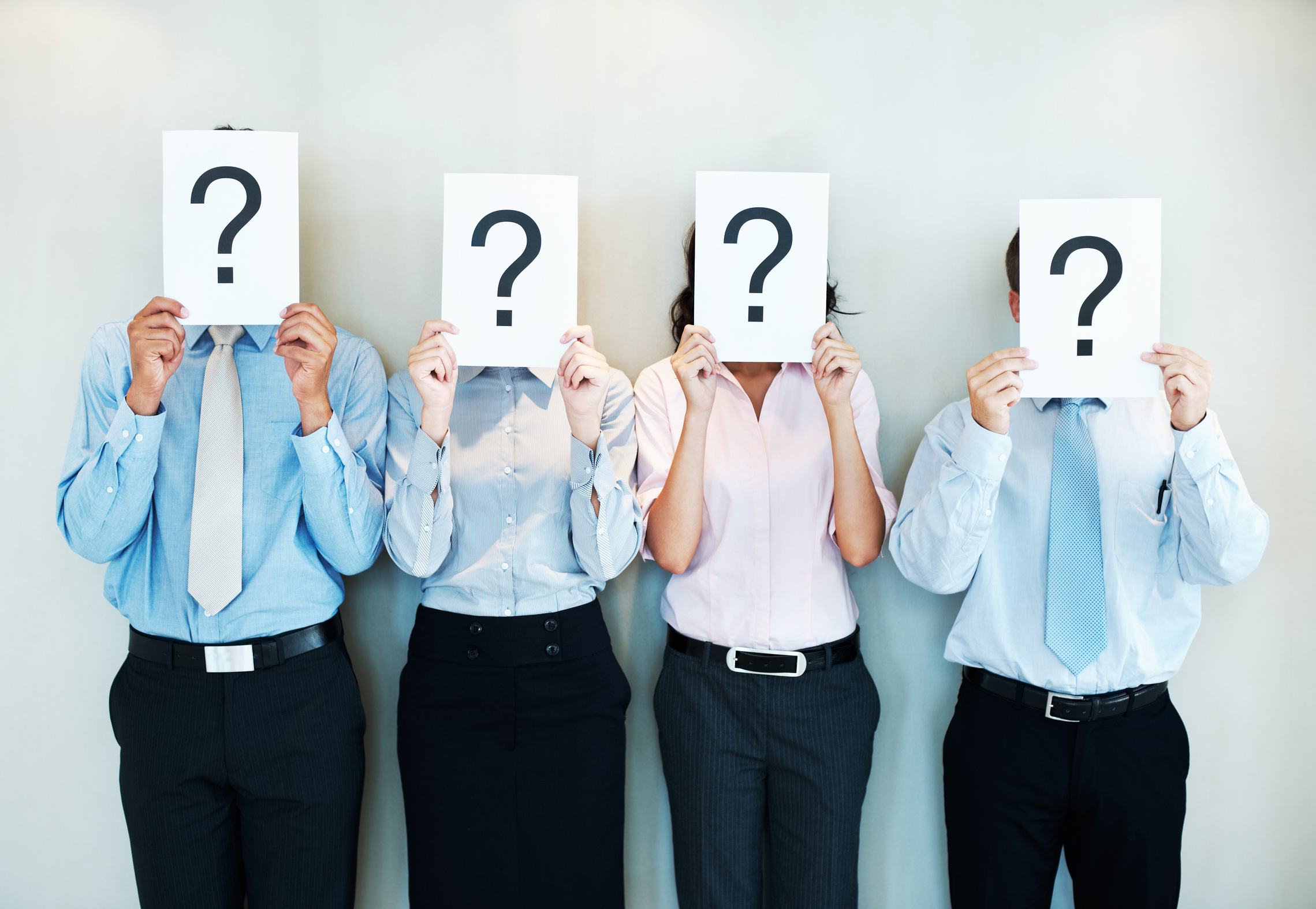 The Audience for the Campaign?
This package is for organisations and particularly for leaders and managers who are developing their own Ramp-up preparations.

Organisations should use this material to support a people-centred Ramp-up as it relates to their own operation (add your logo to the top right of the main powerpoint slides and go!) 

It is designed to help staff representatives in supporting their organisations and colleagues during the Ramp-up. 

This material is designed to align our ramp up approaches across the industry and to save you time when developing your own messages.
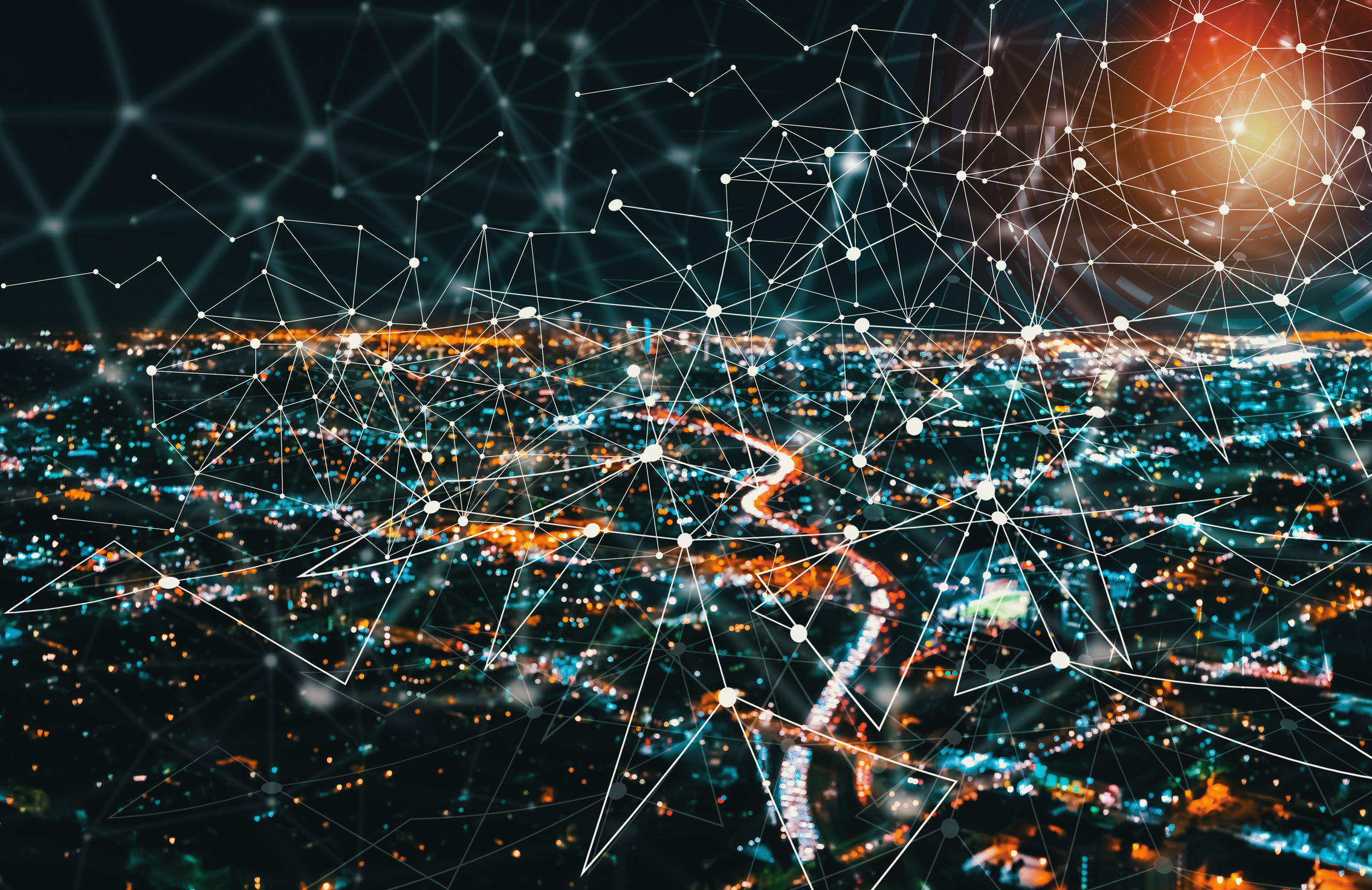 What is in the package?
Defining the campaign, its goals and values

What is "Be Ready" and "Stay Safe"

Examples of the key actions for each of the domain groups

Domain safety issues

Domain Ramp-up resources

Safety posters
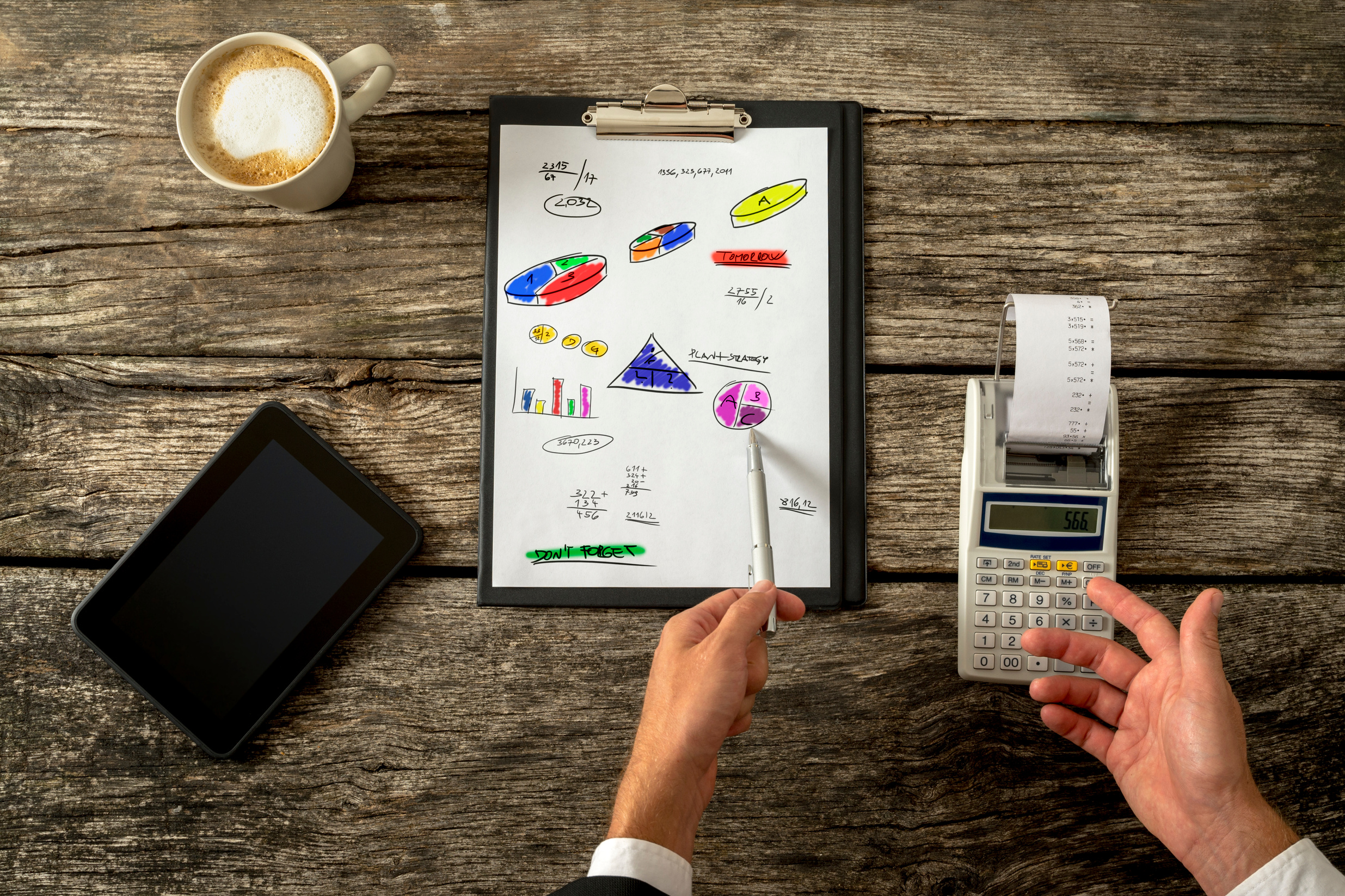 What you can do with the material?
Go to the EASA Air Ops Community to get access to the Safety issues report and other Ramp-Up Resources.

 Use the campaign material within your own organisations during the summer and beyond - the messages are for always.

Register for the domain discussions at the EASA Safety Week between 26-28 June (Register via the EASA Website)

Join the ongoing discussions with our Conversation Aviation webinars and on the LinkedIn Group.
Domain Based Actions and Behaviours
Airport/ Ground Handling
Flight Crew
ATM/ANS
Cabin Crew
Engineers
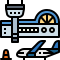 General Ramp-Up Resources
EASA - COVID-19 Resource Hub
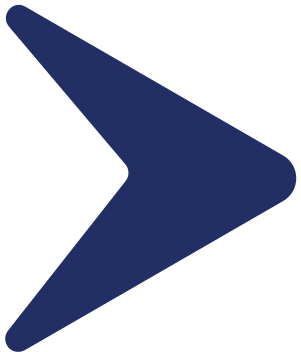 IATA - COVID Resources
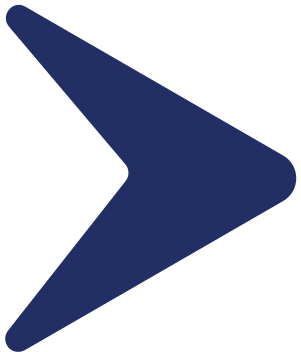 ACI - COVID Resources
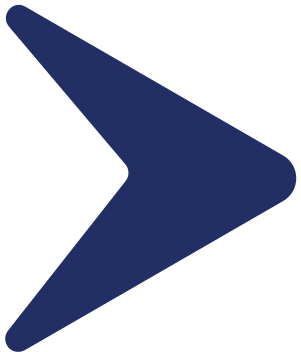 CANSO - COVID-19 Restart and Recovery Guide
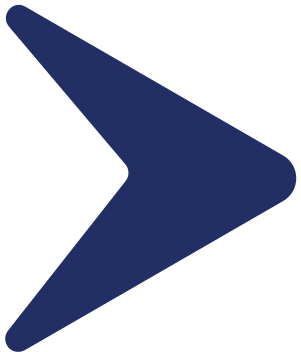 EASA - Review of Safety Issues Arising from the COVID-19 Pandemic
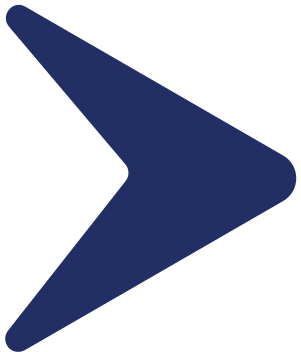 EASA - SAFE360° Conference 13-15 September 2022
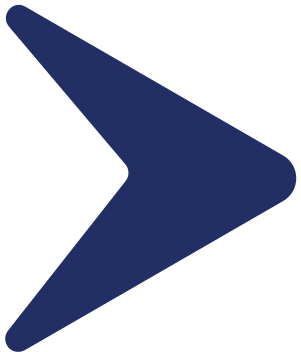 EASA - Ramp-Up Safety Week 26-28 June 2022
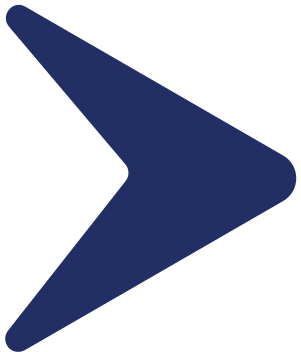 EASA - Wellbeing Resource Hub
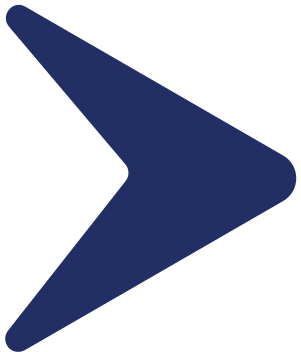 Regulation (EU 376/2014 on the Reporting, Analysis and Follow-Up of Occurrences
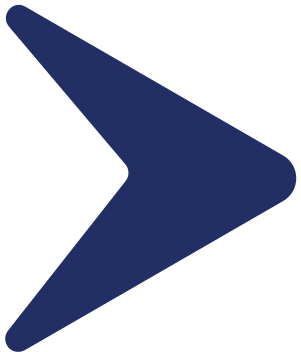 Just culture toolbox from ATCEUC, CANSO, ETF, IFAIMA, IFATCA & IFATSEA
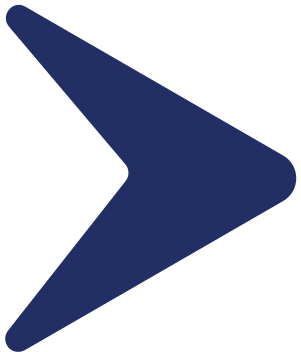 Domain Packages
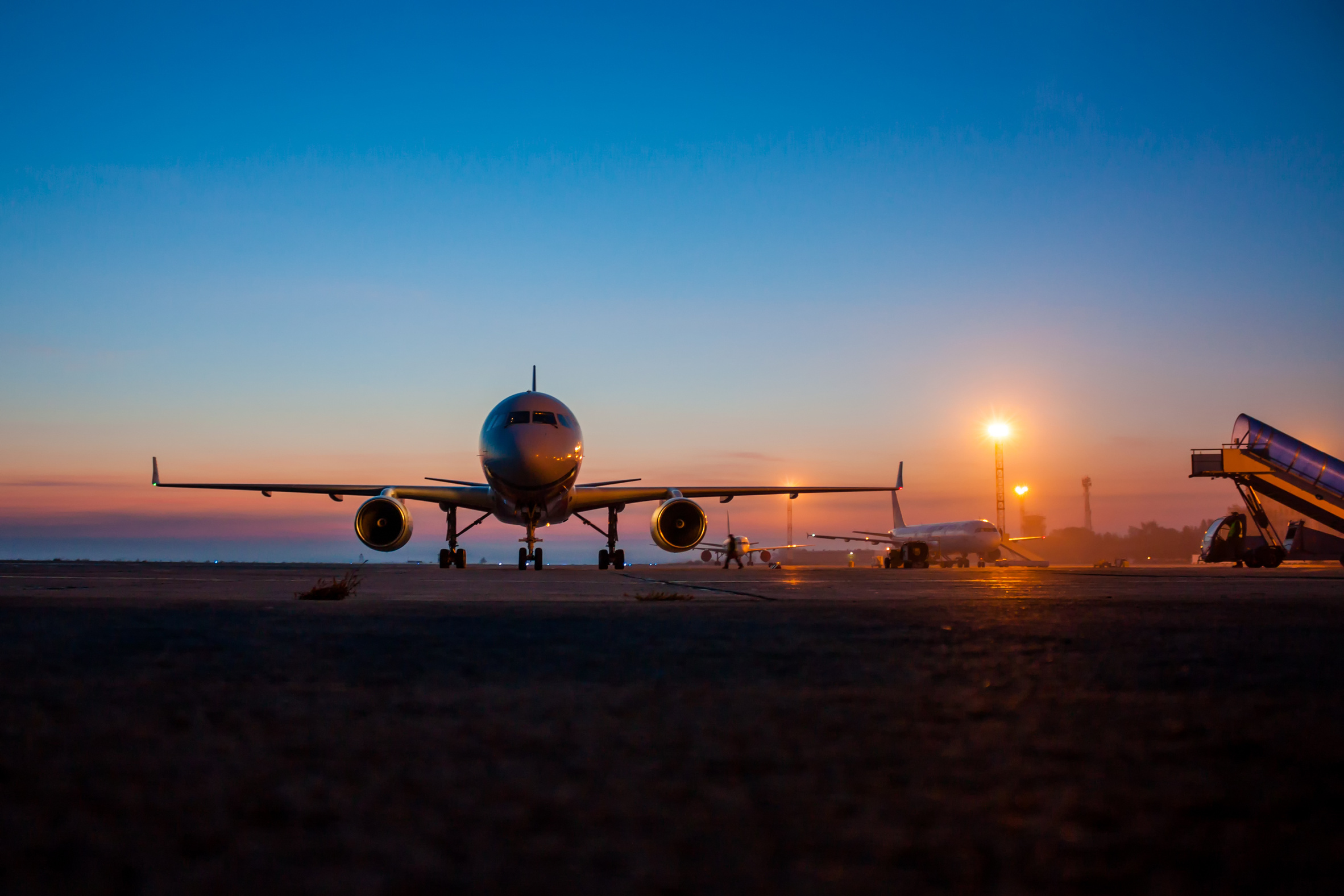 AMO/ CAMO
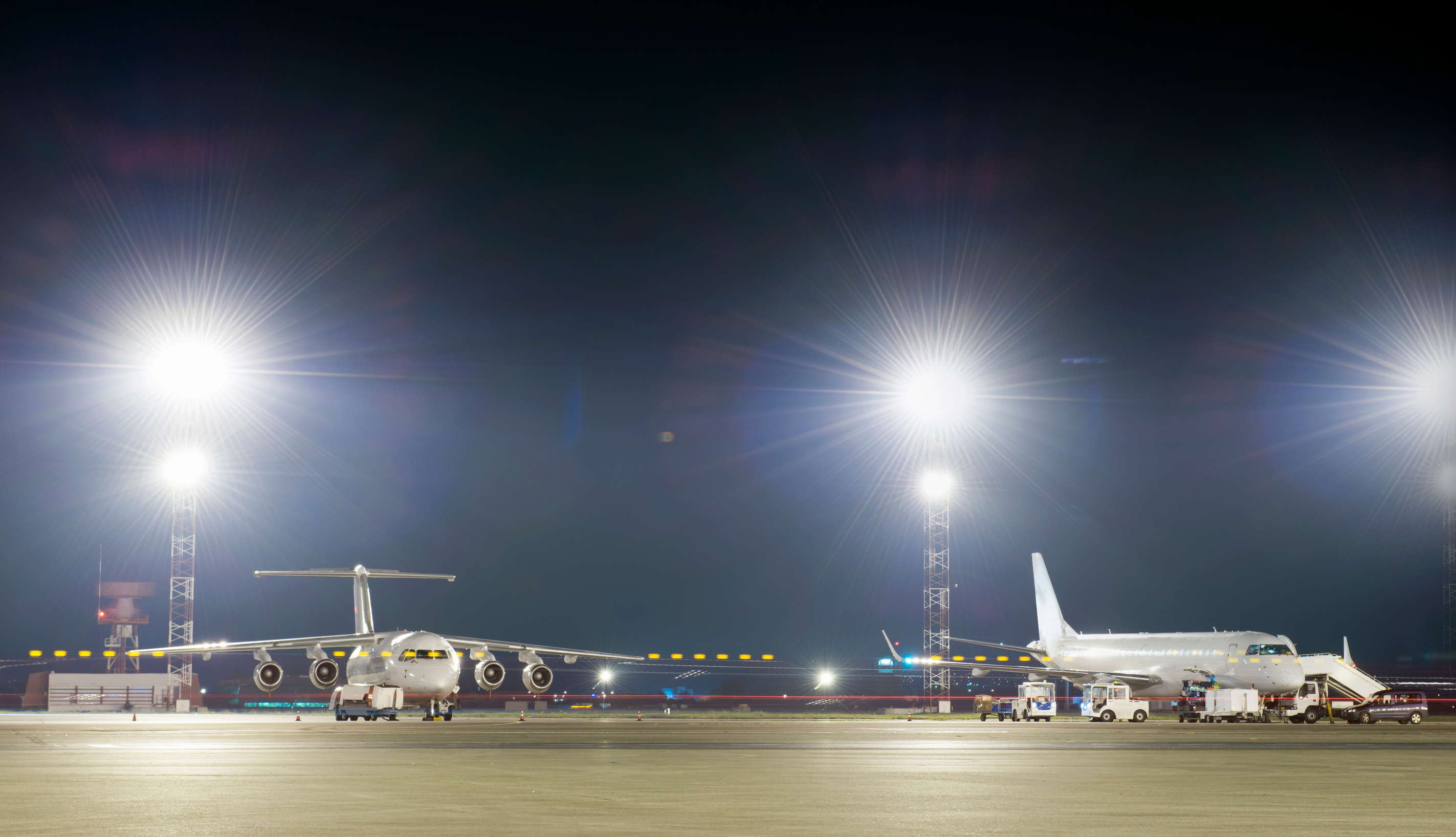 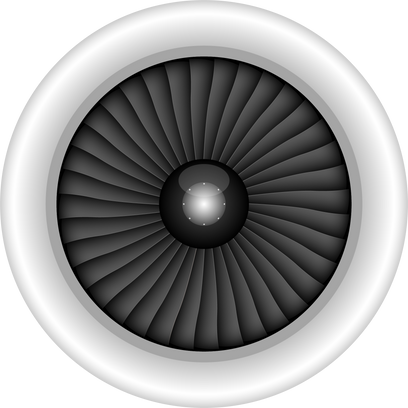 AMO/CAMO Safety Issues
TRAINING, CHECKING AND RECENCY
INFRASTRUCTURE AND EQUIPMENT
Skills and knowledge degradation due to lack of recent practice
Aircraft storage and subsequent destorage may lead to technical failures when aircraft are returned to service
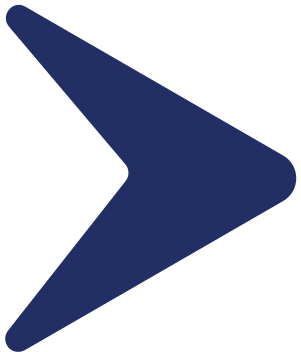 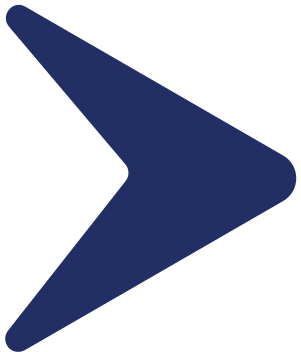 Disinfection (biocides) effect on aircraft systems and structural components
Reduction in training effectiveness due to COVID-19 restrictions
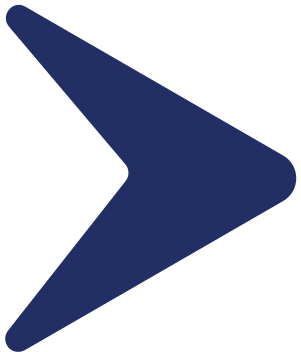 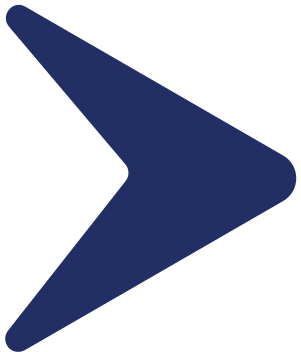 Knowledge transfer missed for new generation aviation personnel
Technical issues relating to recommencing use of aircraft fuelling after a long break
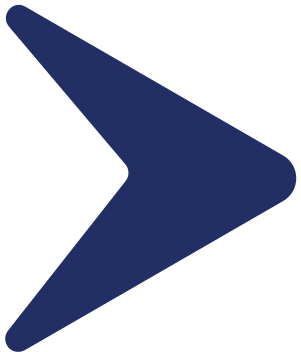 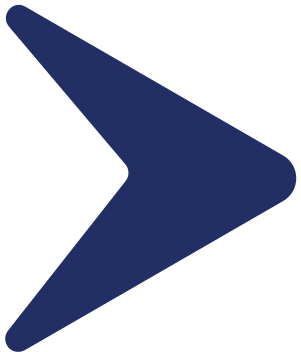 Ground Service Equipment may malfunction due to long periods of disuse and a lack of maintenance
HUMAN PERFORMANCE
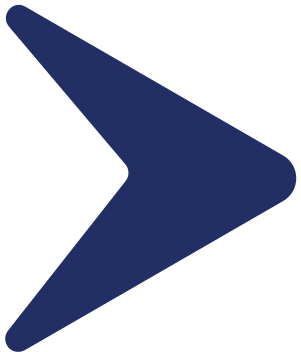 Decreased wellbeing of aviation professionals during shutdown and on return to work
MANAGEMENT SYSTEMS
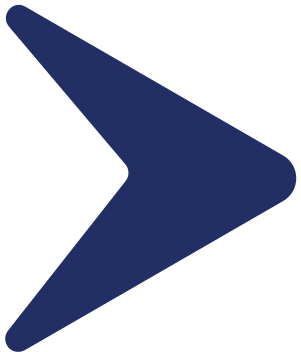 Reduced focus on, or prioritisation of safety, human and organisational factors
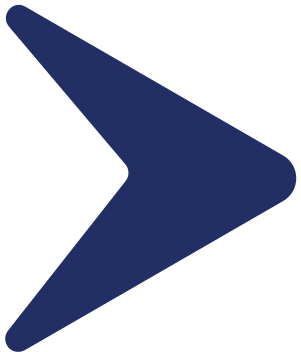 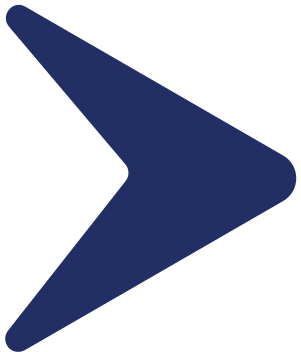 Aviation personnel fatigue
Reduced adherence to procedures in the new working environment
Risk assessments based on previous normal operations are no longer valid
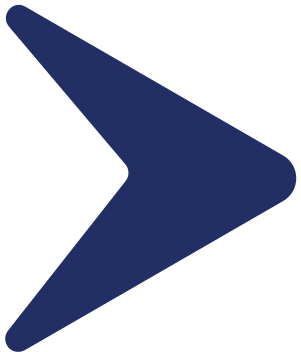 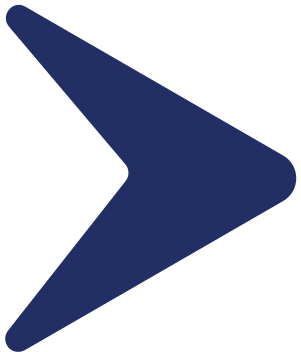 Application of COVID-19 health control measures may negatively affect operations
OUTDATED INFORMATION
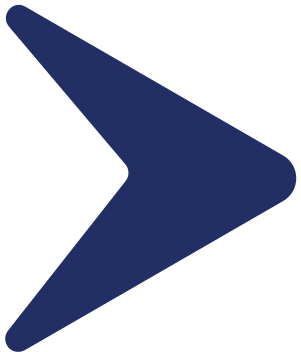 Documentation and database updates may not have been applied, resulting in outdated or inconsistent information
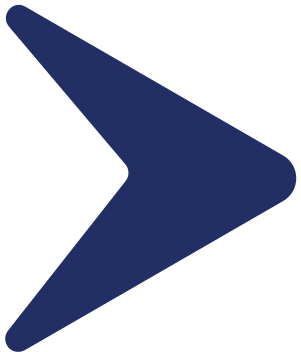 Maintenance - General
Use your organisation's reporting system and have open conversations about the work you are doing and the challenges you face. 

Be deliberate and knowledgable in your actions and be mindful of the consequences of any errors made. 

Be wary of yours and your colleagues rustiness/ fatigue due to reduced work activity/working hours/furlough.

Be understanding of colleagues and be prepared to challenge any unintended or deliberate deviations from safety standards.

Be prepared to say stop if you are feeling uncomfortable.
Maintenance - Before/ During a Task
Ensure that you have thorough pre-task briefings and consider if you have the people needed for the task who have the knowledge/ training needed and are mentally and physically prepared..

Use the approved data, tools, equipment and resources for the task and take the appropriate safety precautions and follow all regulations and procedures.

Have human performance issues at the front of your mind such as distraction or interruption and apply appropriate Human Factors coping strategies.

Are the key steps seen by the appropriate personnel when needed? Do not carry on until they have checked. 

Use paperwork as a defence - sign as you go and don’t sign if you have not seen it.
Maintenance  - After the Task
Debrief post work to evaluate how the job went to see what you can learn and improve for next time.

Ensure you have used all the approved data, methods and practices. 

Reinspect work and perform all operational checks before returning the aircraft to service. 

Complete all paperwork correctly prior to the next flight.

Check for loose articles/ FOD and account for all tooling and equipment before returning it to the correct storage.
Maintenance  - Task Specific
Discuss AOG or unfamiliar situations or tasks with all relevant stakeholders to ensure safety isn't compromised by operational/ business pressures. 

Sign off NFFs with caution - allocate appropriate time for fault finding using OEM fault finding or trouble shooting guides. 

Check to make sure that the work ordered will detect and correct the reported defect or hazardous condition. 

During work allocation or job instruction, consider seeking positive feedback/response to ensure the correct understanding (eg engine 1 not engine 2)

Identify the key/critical steps essential for safe completion of the task. Give these your undivided attention.
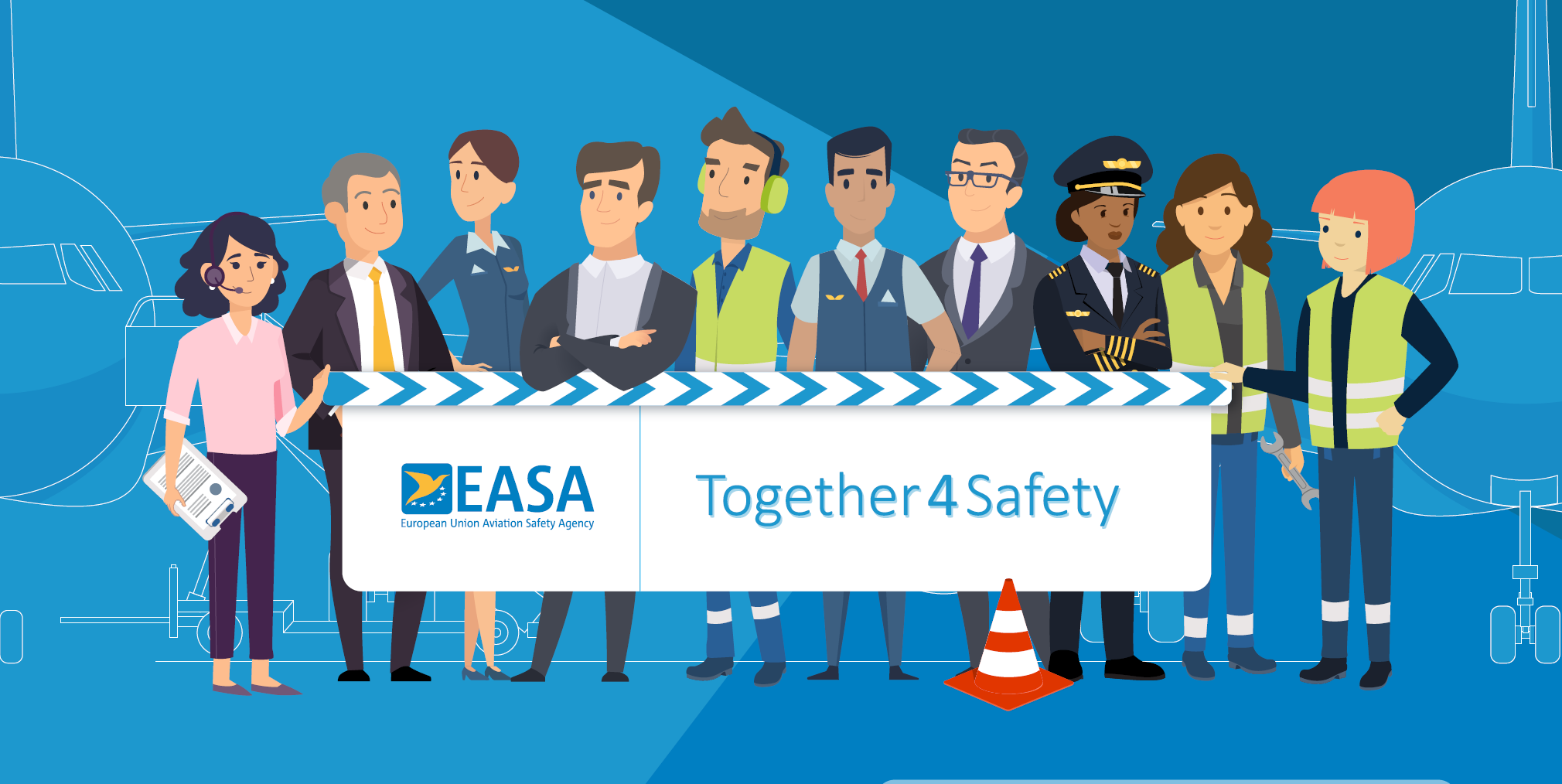 Questions?
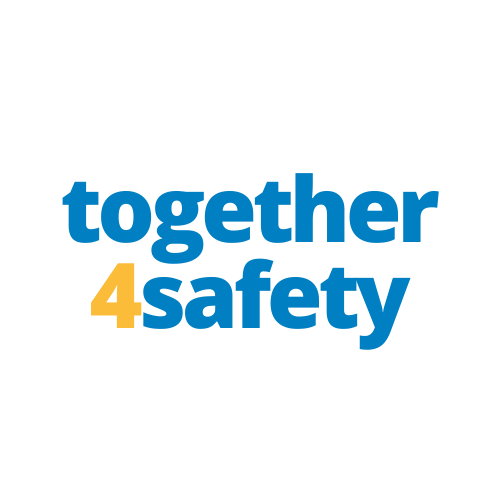 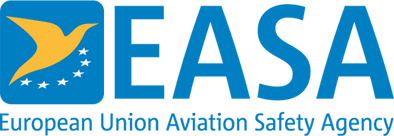 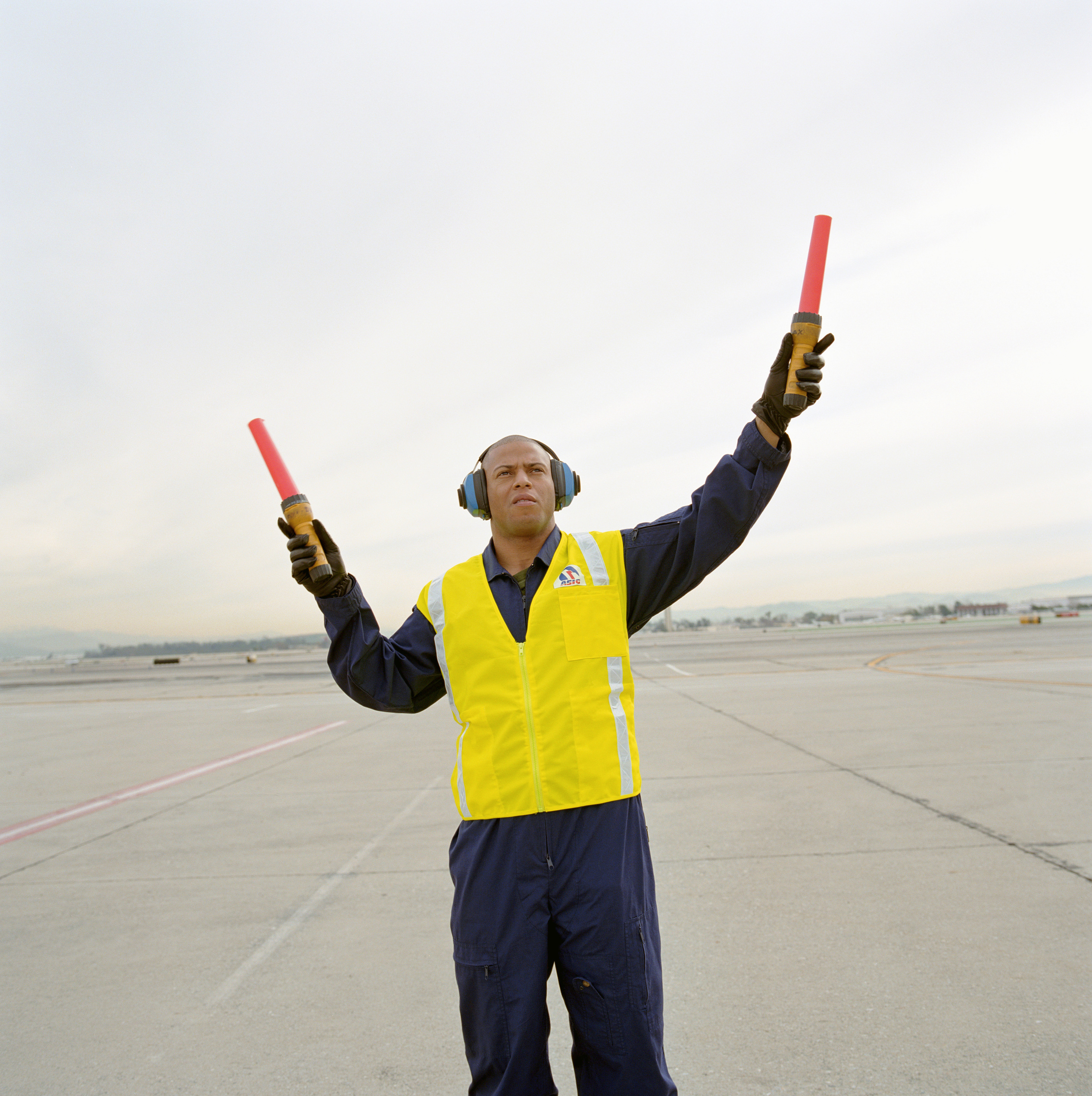 Come and join 
the discussion !